Предупреждение ситуаций криминального характера
Криминогенная ситуация
Это обстановка, характеризующаяся распространенностью преступных деяний, порождающая преступления, способствующая усилению преступности.
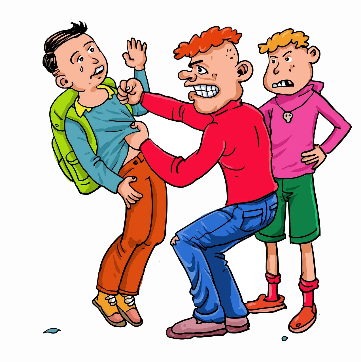 Криминогенная ситуация
Это ситуация, когда человек оказывается в условиях возникновения преступления или эта ситуация ведёт к возникновению преступления.  Самое главное – не стать жертвой преступления и источником преступления.
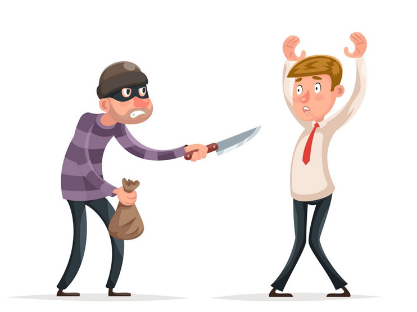 Криминогенная ситуация
К сожалению, в современном мире не существует никакой гарантии сохранности вашего здоровья и вашей жизни. Поэтому безопасность каждого человека в обществе во многом определяют условия его жизнедеятельности и знание правил безопасного поведения в криминогенных ситуациях.
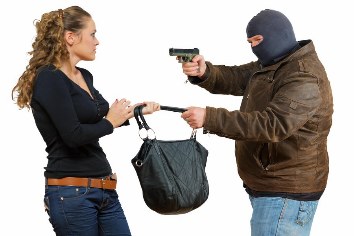 Криминогенная ситуация
Можно выделить 2 группы криминогенных опасностей:
Криминогенная ситуация
По источникам возникновения криминогенные ситуации делятся на:
заранее создаваемые самим преступником;
создаваемые преступником непреднамеренно;
возникшие в результате провоцирующих действий других лиц;
связанные со стихийными силами природы;
возникшие по стечению случайных обстоятельств.
Общие правила личной безопасности в криминогенных ситуациях
Старайтесь не попадать в опасные ситуации, угрожающие вашей жизни и здоровью.
Не ходите одни в отдалённые и безлюдные места.
Не принимайте подарки и угощения от незнакомых людей.
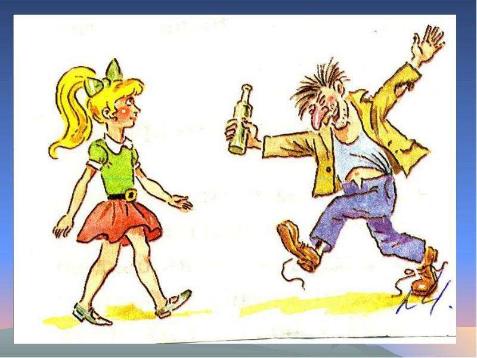 Общие правила личной безопасности в криминогенных ситуациях
Не пускайте посторонних в свою квартиру.
Не садитесь в чужую машину.
Не входите с незнакомым человеком в лифт.
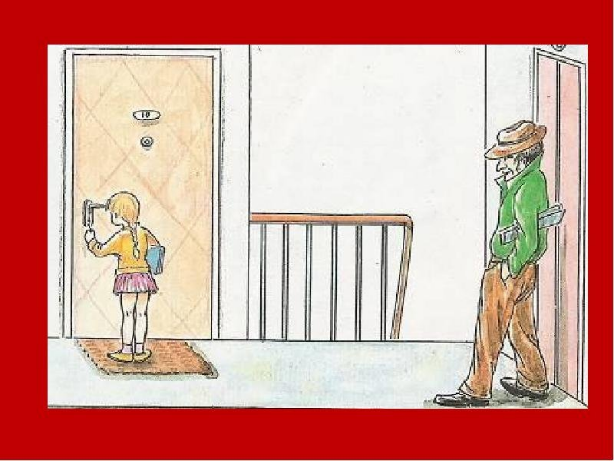 Общие правила личной безопасности в криминогенных ситуациях
Соблюдайте правила безопасного поведения в общественных местах и в толпе.
Будьте бдительными: не трогайте незнакомые подозрительные предметы.
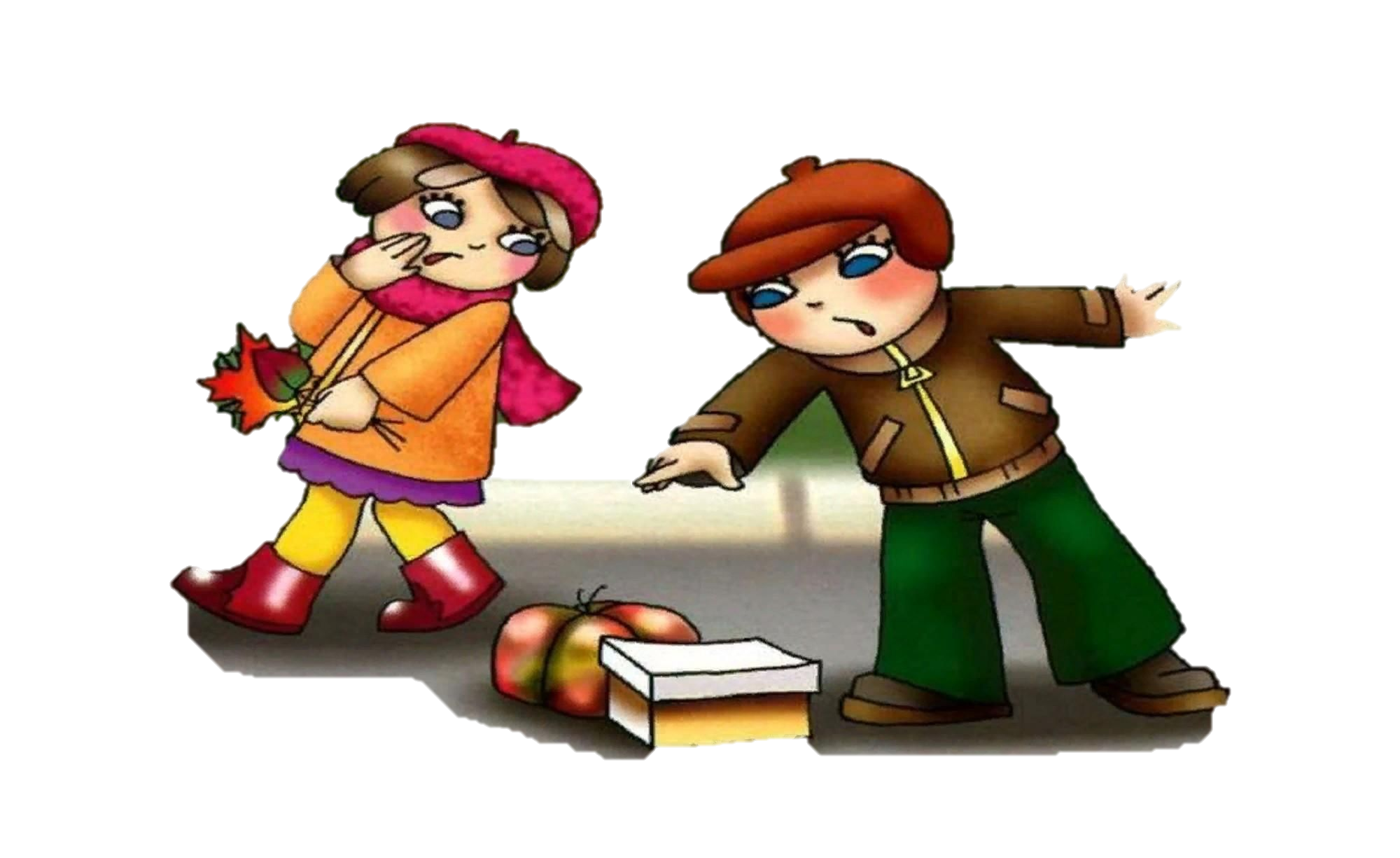 Безопасность на улице
Следует избегать кратчайших маршрутов, пролегающих через глухие дворы, пустыри, стройки, лесопосадки и другие малолюдные места.
Хорошо изучите дорогу домой, имейте несколько вариантов движения.
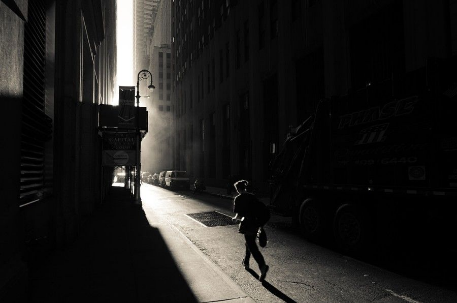 Безопасность на улице
Если вы оказались в малолюдном тёмном квартале, то идите посередине улицы.
Необходимо знать, где на вашем пути находится ближайшее отделение правоохранительных органов.
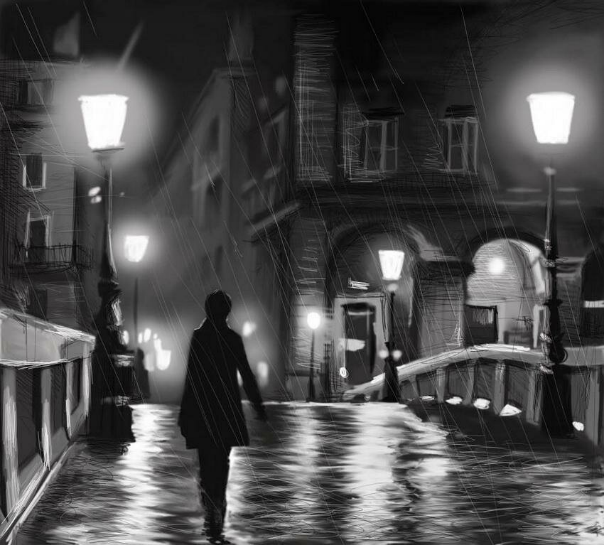 Безопасность на улице
Если вам необходимо возвращаться домой в тёмное время суток, позвоните домой, чтобы вас встретили.
Лучше идти по улице в тёмное время в группе, вышедшей из автобуса, метро, электрички.
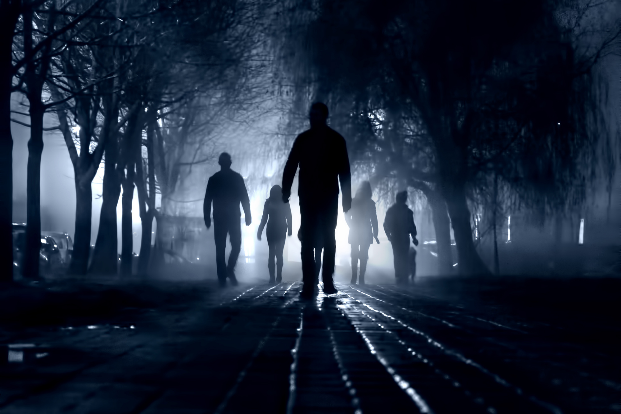 Безопасность на улице
Переходить по подземному переходу лучше в группе.
Идти безопаснее по краю тротуара навстречу движению.
Увидев впереди группу людей или пьяного, лучше перейти на другую сторону улицы или изменить маршрут.
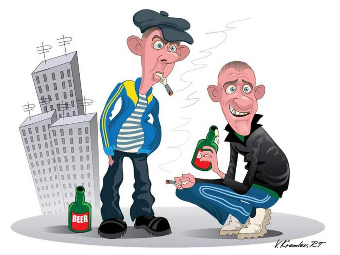 Безопасность на улице
Если кто-то пытается с вами заговорить, не ввязывайтесь в разговор.  Сделайте вид, что спешите, и идите в направлении освещённого и многолюдного места.
Если автомобиль начинает медленно двигаться рядом, то разумнее перейти на другую сторону улицы.
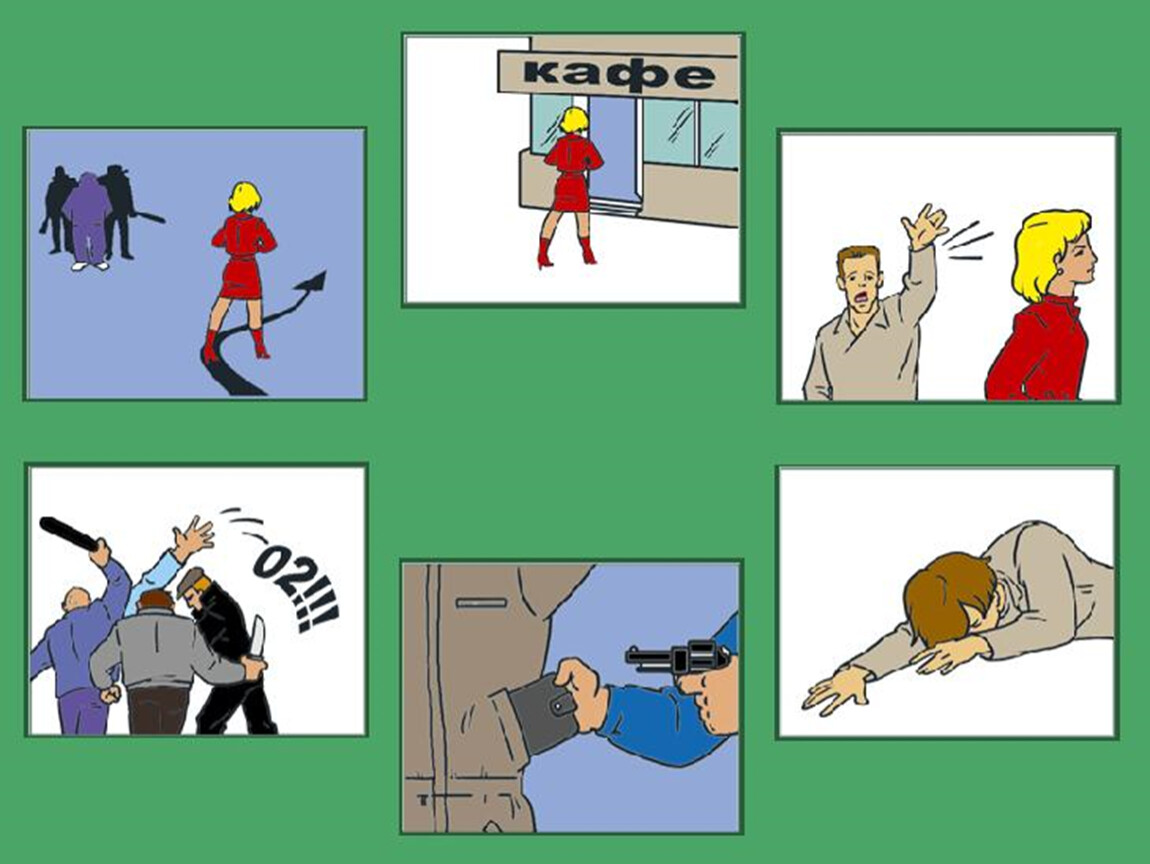 Безопасность в лифте
Входите в лифт только убедившись,  что на площадке нет постороннего, который вслед  за вами войдёт в кабину.
Если в вызванном вами лифте уже находится незнакомый  вам человек,                                  внушающий подозрение,                                            не входите в кабину.
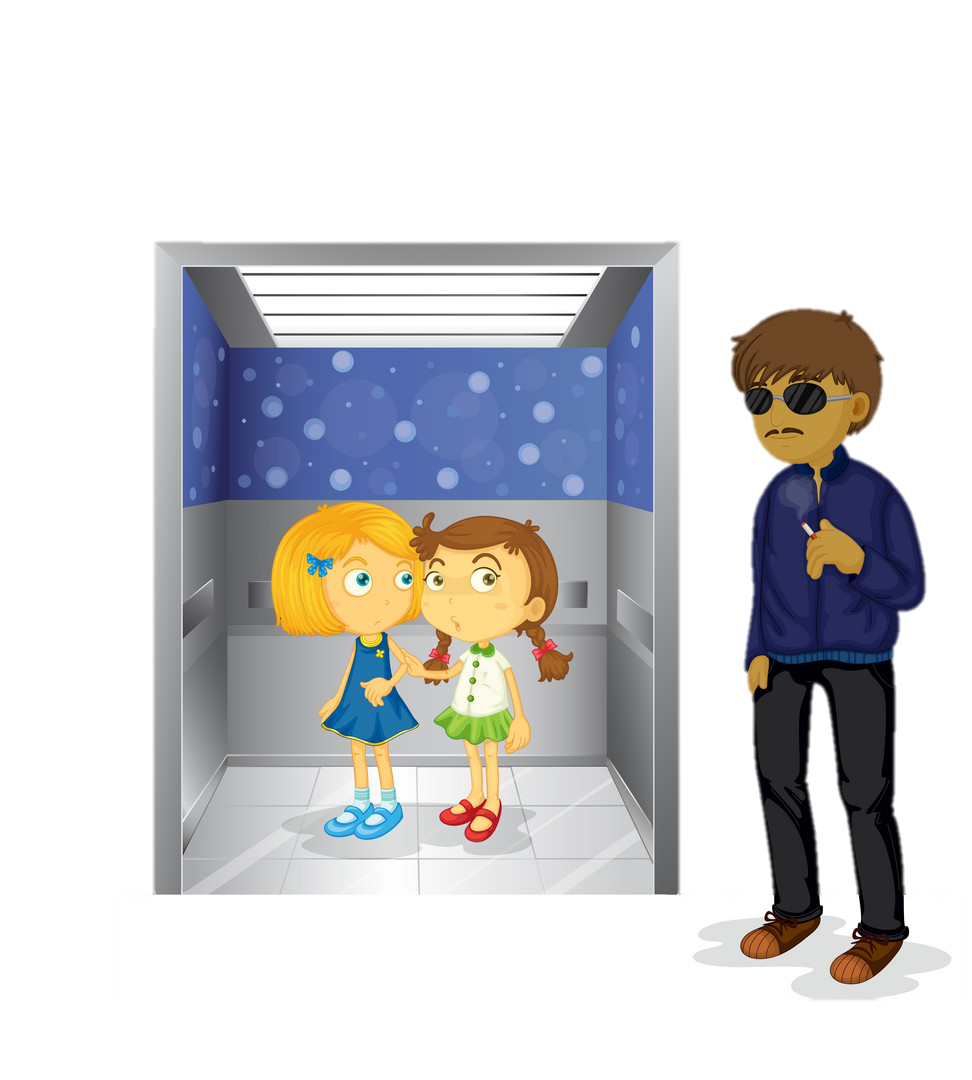 Безопасность в лифте
Входите в лифт, только убедившись, что на площадке нет постороннего, который вслед за вами зайдёт в кабину.
Если вы вошли в лифт с незнакомцем, не стойте        в лифте к нему спиной и наблюдайте за его действиями.
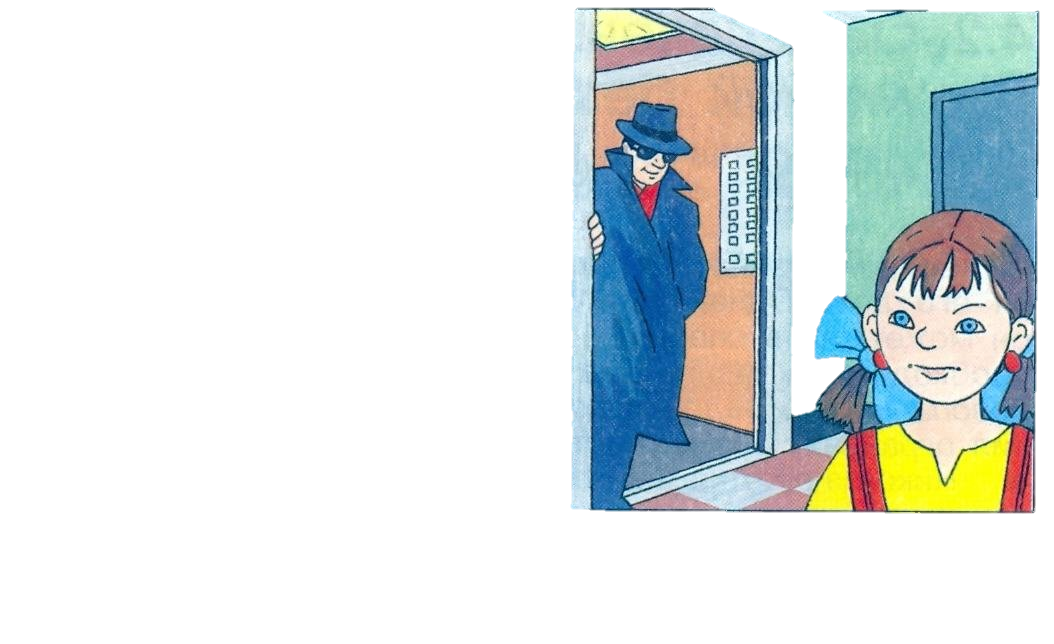 Безопасность в лифте
Оказавшись с подозрительным пассажиром в кабине лифта нажмите одновременно кнопки ВЫЗОВ  и  СТОП.
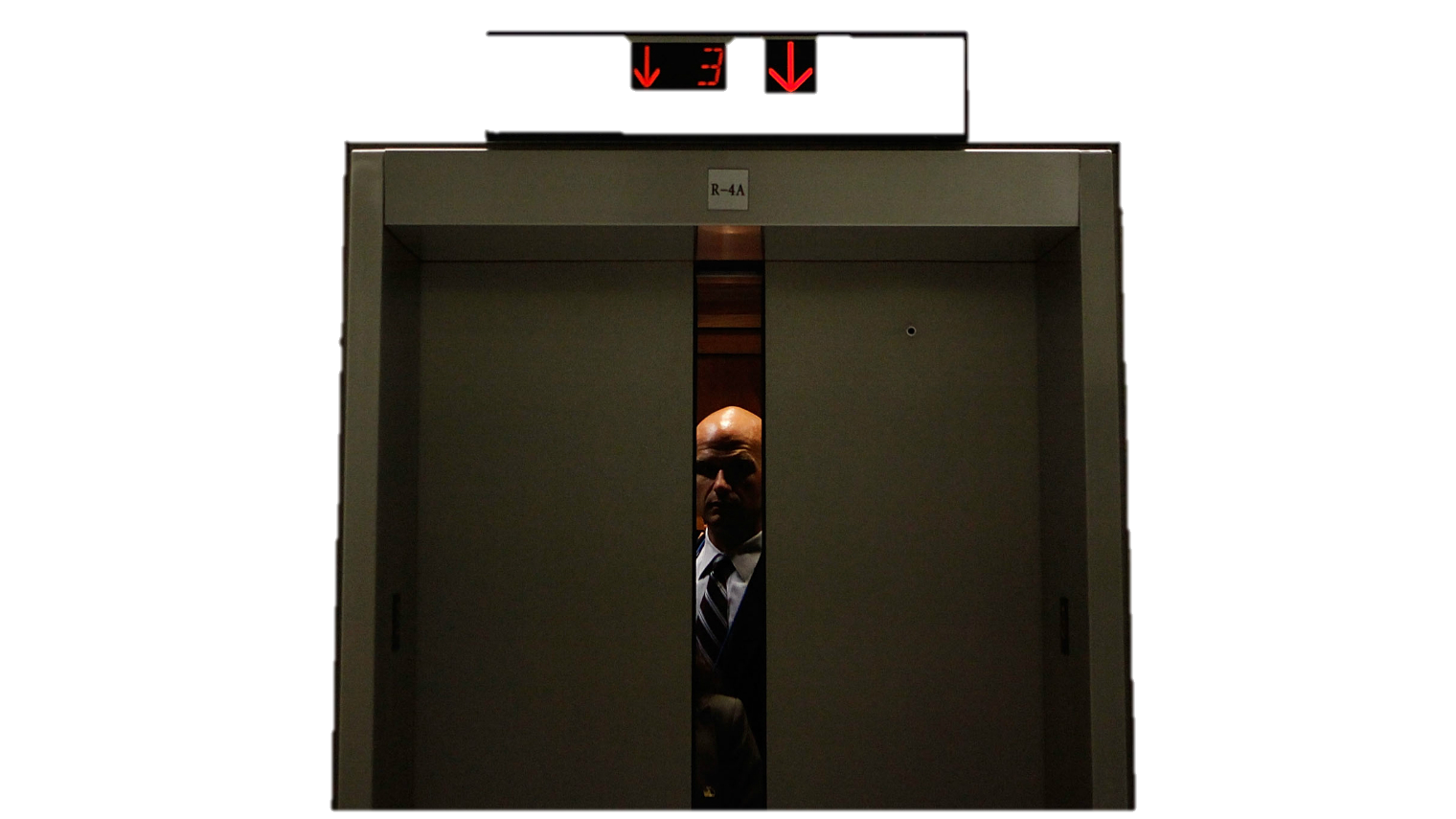 Безопасность в лифте
При нападении на вас в лифте кричите, шумите, стучите по стенам кабины. 
Защищайтесь любым способом, используя право необходимой обороны.
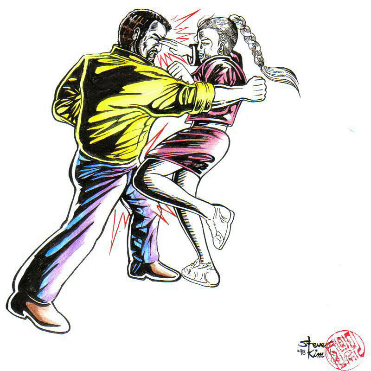 Безопасность в лифте
Постоянно нажимайте кнопку ближайшего этажа.
Если двери лифта открылись, постарайтесь выскочить на площадку, позовите жильцов дома на помощь.
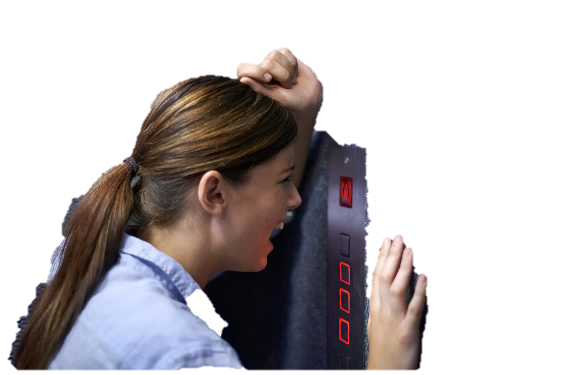 Безопасность в лифте
Оказавшись в безопасности, немедленно позвоните в органы правопорядка по телефону 102 или по единому номеру 112 и сообщите, что с вами произошло, точный адрес, а также приметы и направление ухода нападавшего.
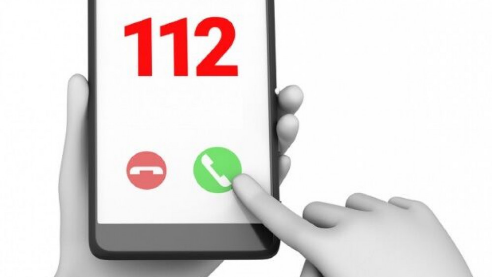 Безопасность в подъезде
Если дом оборудован домофоном, перед входом в подъезд вызовите свою квартиру и попросите родителей вас встретить.
Не выходите на лестницу в позднее время. Мусор лучше выносить утром.
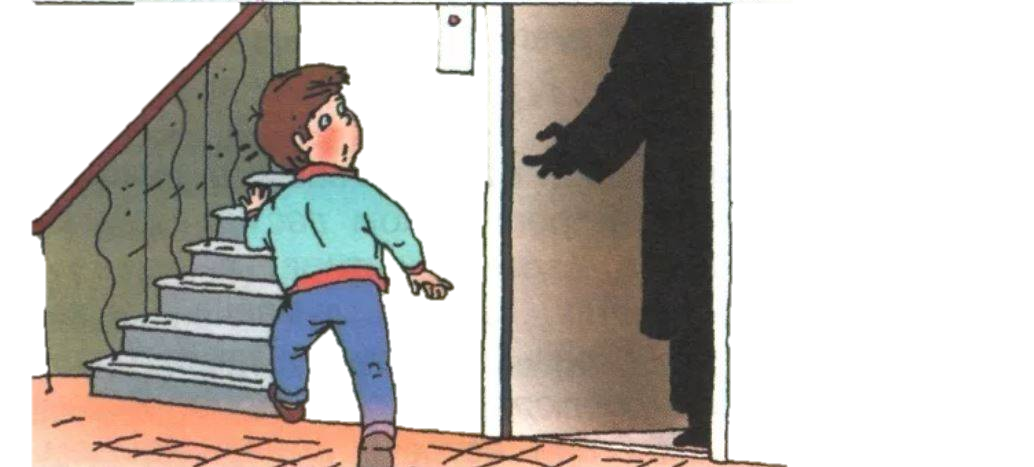 Безопасность в подъезде
При угрозе нападения поднимите шум, привлеките внимание соседей, постарайтесь выскочить на улицу.
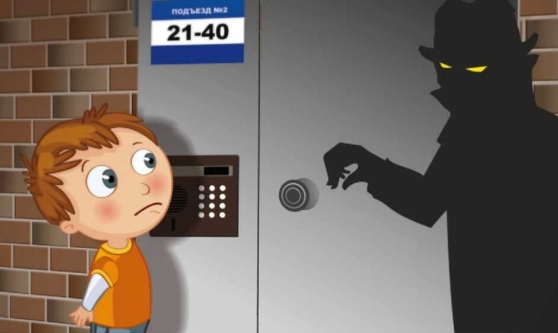 Безопасность в подъезде
При внезапном нападении оцените ситуацию и по возможности защищайтесь любым способом. Попытайтесь ошеломить нападающего, чтобы выиграть время, пока подоспеет какая-либо помощь.
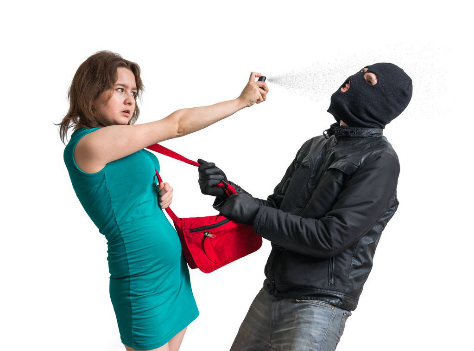 Безопасность в подъезде
Оказавшись в безопасности, немедленно сообщите о случившемся родителям и позвоните в органы правопорядка.
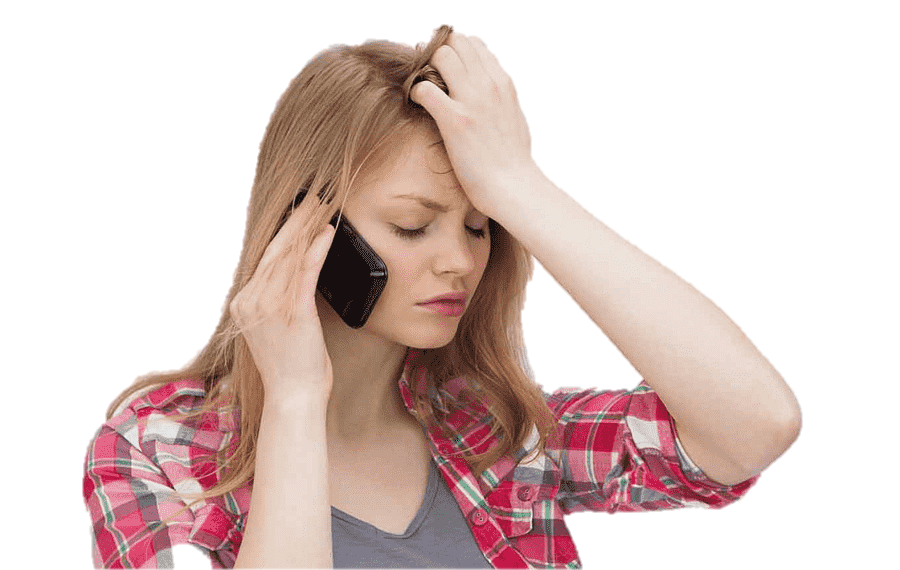 Безопасность в общественном транспорте
Старайтесь не садиться в пустой автобус, трамвай или троллейбус, а если уж такое случилось, садитесь поближе к водителю.
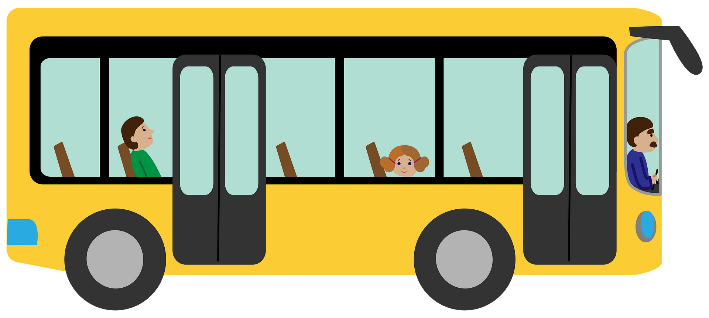 Безопасность в общественном транспорте
Если в автобусе, трамвае или троллейбусе нет сидячих мест, стойте в центральном проходе, а не у выхода, потому что здесь мошенники могут вырвать у вас сумочку, телефон или кошелёк и сразу же выскочить и затеряться в толпе.
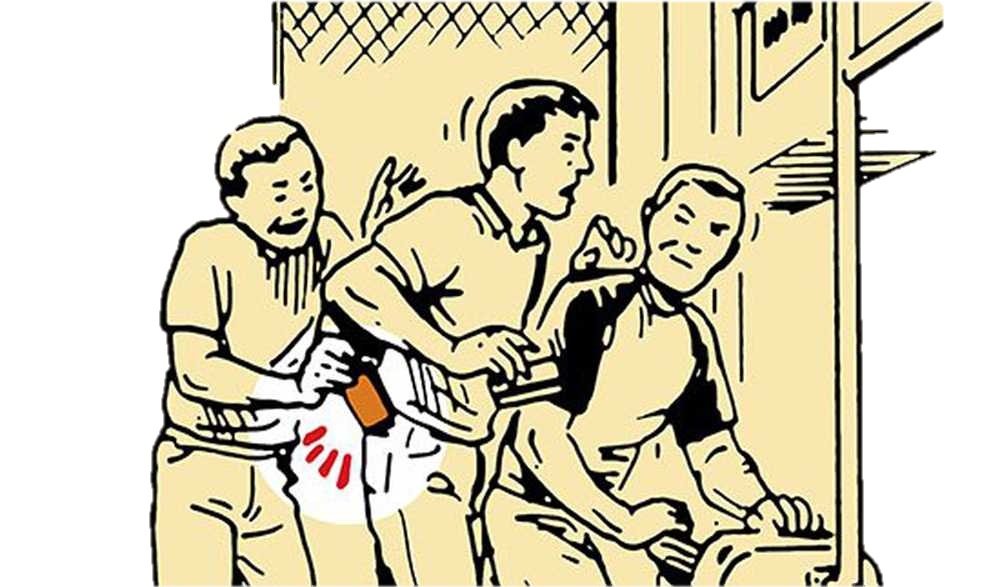 Безопасность в общественном транспорте
Открытая сумка всегда притягивают взоры потенциального похитителя, поэтому старайтесь, чтобы ваши вещи были хорошо упакованы и закрыты. Если вы поставили на пол сумку или пакет, не засматривайтесь по сторонам, придерживайте вещи ногами.
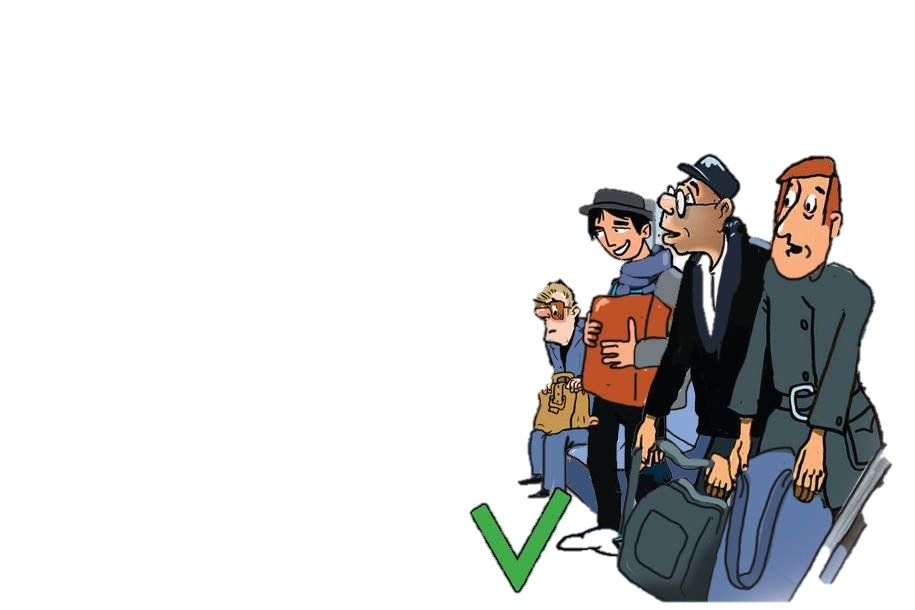 Безопасность в общественном транспорте
Никогда не держите документы, телефон или деньги в заднем кармане. Самое надежное место хранения документов — внутренний карман пиджака или куртки, но помните, что и его легко могут вырезать в толпе и сумятице.
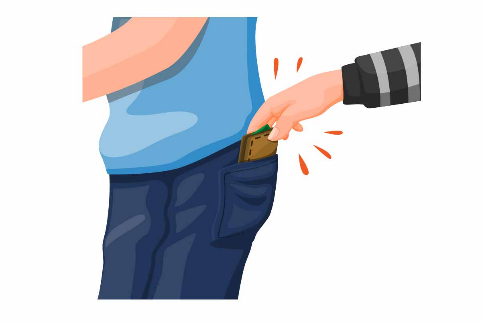 Выводы
Чтобы чувствовать себя уверенно при возникновении криминогенных ситуаций, необходимо:
научиться прогнозировать события;
всегда стараться избегать опасных ситуаций;
если есть возможность убежать, бежать немедленно;
освоить несколько приёмов самообороны и в случае необходимости быть готовым защищать себя всеми доступными средствами.
Берегите себя!Спасибо за внимание!